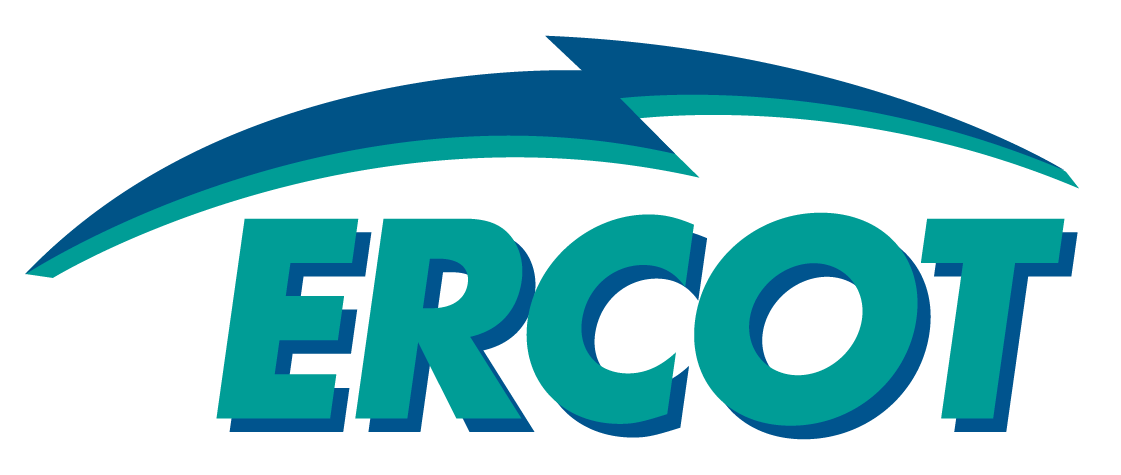 Review of August 13, 2015


QMWG 01/22/2016
Observations and Analysis from Aug 13th
PRC went to 2371MW when ORDC was at 3628MW 

About 1000MWs of QSGRs was offered but still un-deployed by  SCED during the peak time. 
About 150MWs were given single interval dispatch instructions 2 times by SCED but did not come online.

Sum of Reg and RRS was about 2650MW and these reserves were not released to SCED. 

A large contribution to the difference between the reserves that we procured (2650MW) and the measured PRC (2371) was due to use of RDF of 0.98.

Using an RDF of 0.98 during the peak intervals reduced the measured PRC by more than 400MW compared to using an RDF =1 ( no discount)
Proposed Solution
Preferred Option: 

Reduce RDF. The analysis and extent of reduction in RDF percentages will be presented at the February ROS meeting. 

Increase RRS requirement to reflect the reduction in real-time that is the result of the application of the RDF. 

Update 8.1.1.2, General Capacity Testing Requirements, to consider QSGR as failed to start if it doesn’t come online in 10 minutes after a single interval commitment if PRC is at or below 2500MW
 

Not Preferred Option: 
Require QSGRs carrying NSRS to be physically on when offline NSRS is deployed
Conclusion
With (1) reduced RDF, (2) increased RRS requirement and 
(3) requirement for QSGRs follow single interval commitments during scarcity, Aug 13th would have had the correct market mechanism and operating condition for SCED to economically commit QSGRs and continue to arrest the decay of PRC well above the EEA1 level of 2,300 MW and there by setting prices which reflect the need to go to EEA as we approach EEA Level 1.